Trường: THPT số 3 Lào Cai
CHÀO MỪNG QUÝ THẦY, CÔ GIÁO VỀ DỰ GIỜ HỘI THI GIÁO VIÊN THPT GIỎI CẤP TỈNHNĂM HỌC 2024 - 2025
Giáo viên: Nguyễn Thu Hà
Trường THPTDTNT Tỉnh
Hoạt động khởi động
Các loại thuế phổ biến ở nước ta là những loại thuế nào?
So sánh sự khác nhau giữa thuế trực thu và thuế gián thu là gì?
Tại sao nhà nước phải thu thuế gián thu?
Giao nhiệm vụ 6 nhóm.
Nhóm 1,2: Tổ chức trò chơi tìm hiểu các loại thuế phổ biến ở nước ta.
Nhóm 3,4: So sánh sự khác nhau giữa thuế trực thu và thuế gián thu.
( Khái niệm, Tác động vào nền KT, mức độ quản lý, Ưu điểm, Nhược điểm)
Nhóm 5,6: Tại sao nhà nước phải thu thuế gián thu?
Hoạt động hình thành kiến thức.
2. Một số loại thuế phổ biến
Thuế sử dụng đất phi nông nghiệp
Thuế sử dụng đất nông nghiệp
Thuế tài nguyên
Thuế giá trị gia tăng
Thuế bảo vệ môi trường
Một số loại thuế
Thuế xuất, nhập khẩu
Thuế thu nhập cá nhân.
Thuế thu nhập doanh nghiệp
Thuế tiêu thụ đặc biệt
Description of
the contents
Thuế trực thu
Thuế gián thu
Thuế thu nhập doanh nghiệp
Thuế xuất khẩu
Thuế thu nhập cá nhân
Thuế nhập khẩu
Một số loại thuế phổ biến
Thuế tài nguyên
Thuế giá trị gia tăng
Thuế sử dụng đất nông nghiệp
Thuế tiêu thụ đặc biệt
Thuế sử dụng đất phi nông nghiệp
Thuế bảo vệ môi trường
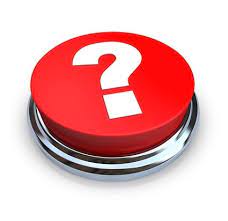 b. Nhà nước thu thuế gián thu vì:
Đây là nguồn thuế điều tiết gián tiếp thông qua giá cả hàng hóa dịch vụ cung cấp, trong đó người nộp thuế không là người chịu thuế như đối với thuế trực thu. 
Bên cạnh đó, thuế được cộng vào giá bán hàng hóa, dịch vụ nên nó ảnh hưởng trực tiếp đến giá cả thị trường, loại thuế này có tác dụng điều tiết tiêu dùng của xã hội.
=> Thu thuế gián thu đem lại nguồn thu lớn cho ngân sách và dễ quản lí vì người sản xuất, kinh doanh không phải là người thực tế chịu thuế nên hạn chế được động cơ trốn thuế.
Hoạt động luyện tập
Mời các em cùng luyện tập bằng trò chơi “ai nhanh hơn”.
Thể lệ của trò chơi: 
- Trò chơi gồm 2 đội, mỗi đội 2 người.
- Trên tay cô là 18 bông hoa tương ứng với 2 loại thuế trực thu và gián thu.
-Trong thời gian 2 phút bạn nào tìm đúng bông hoa tương ứng với nhiệm vụ mình nhiều hơn thì bạn đó thắng cuộc.
Hoạt động vận dụng
Bài tập 1: Hãy viết một bài tuyên truyền về các loại thuế
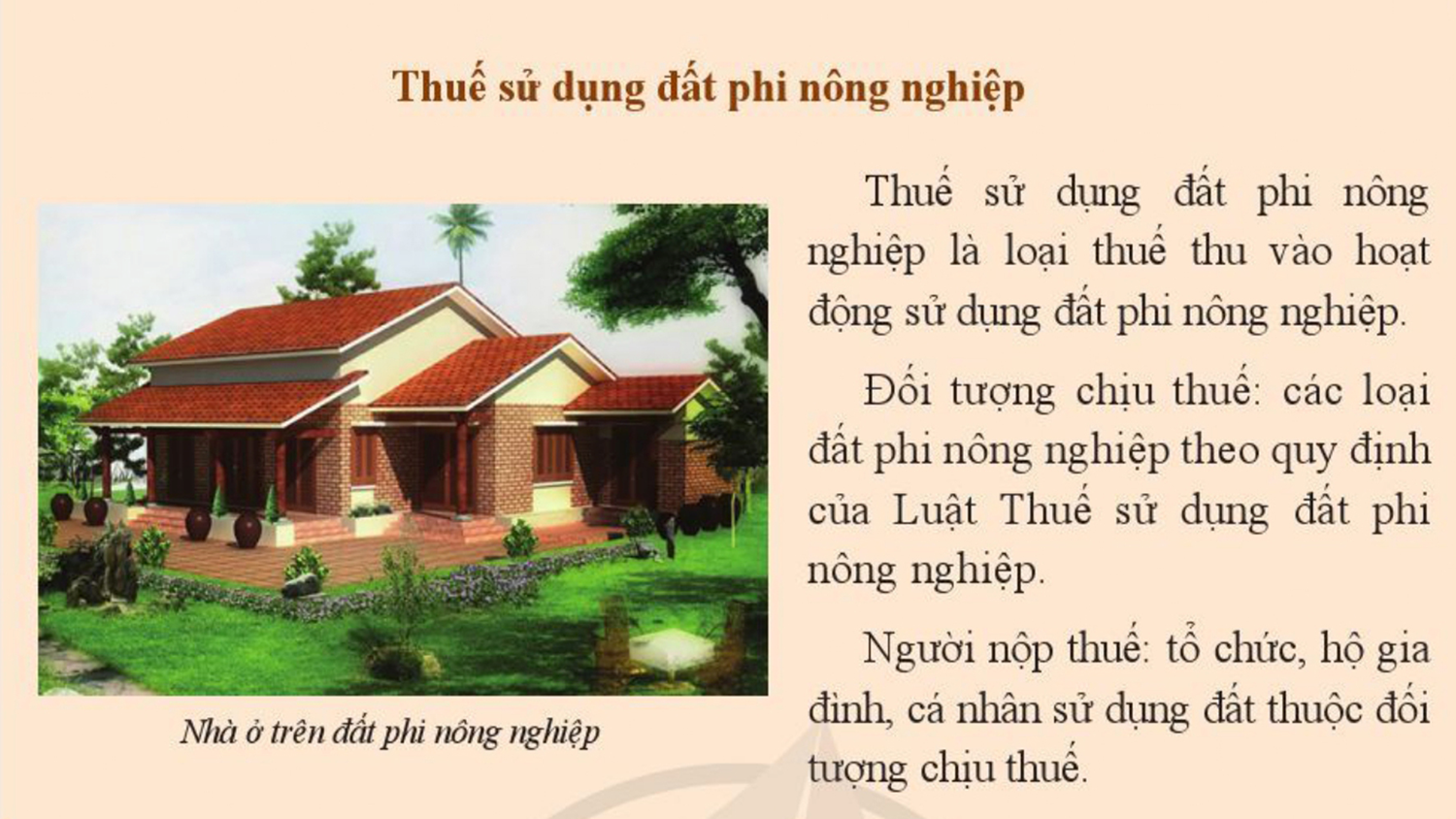 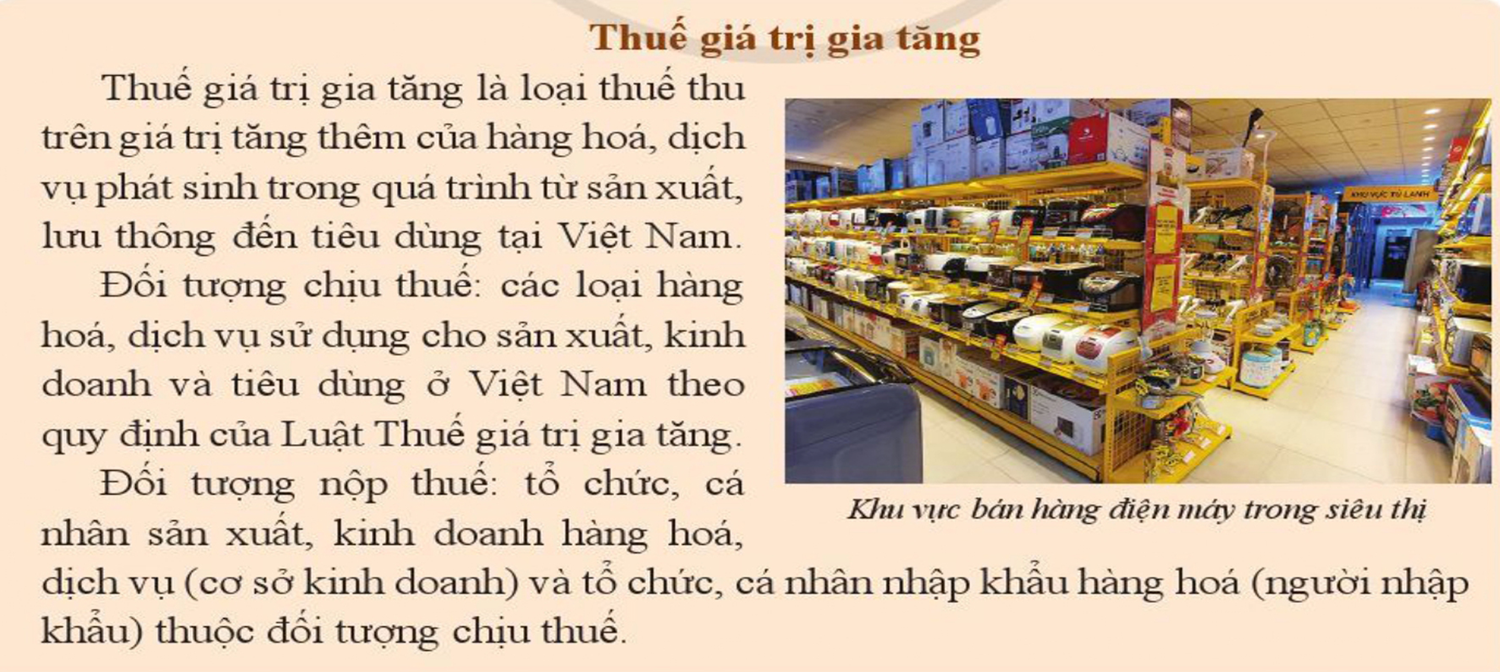 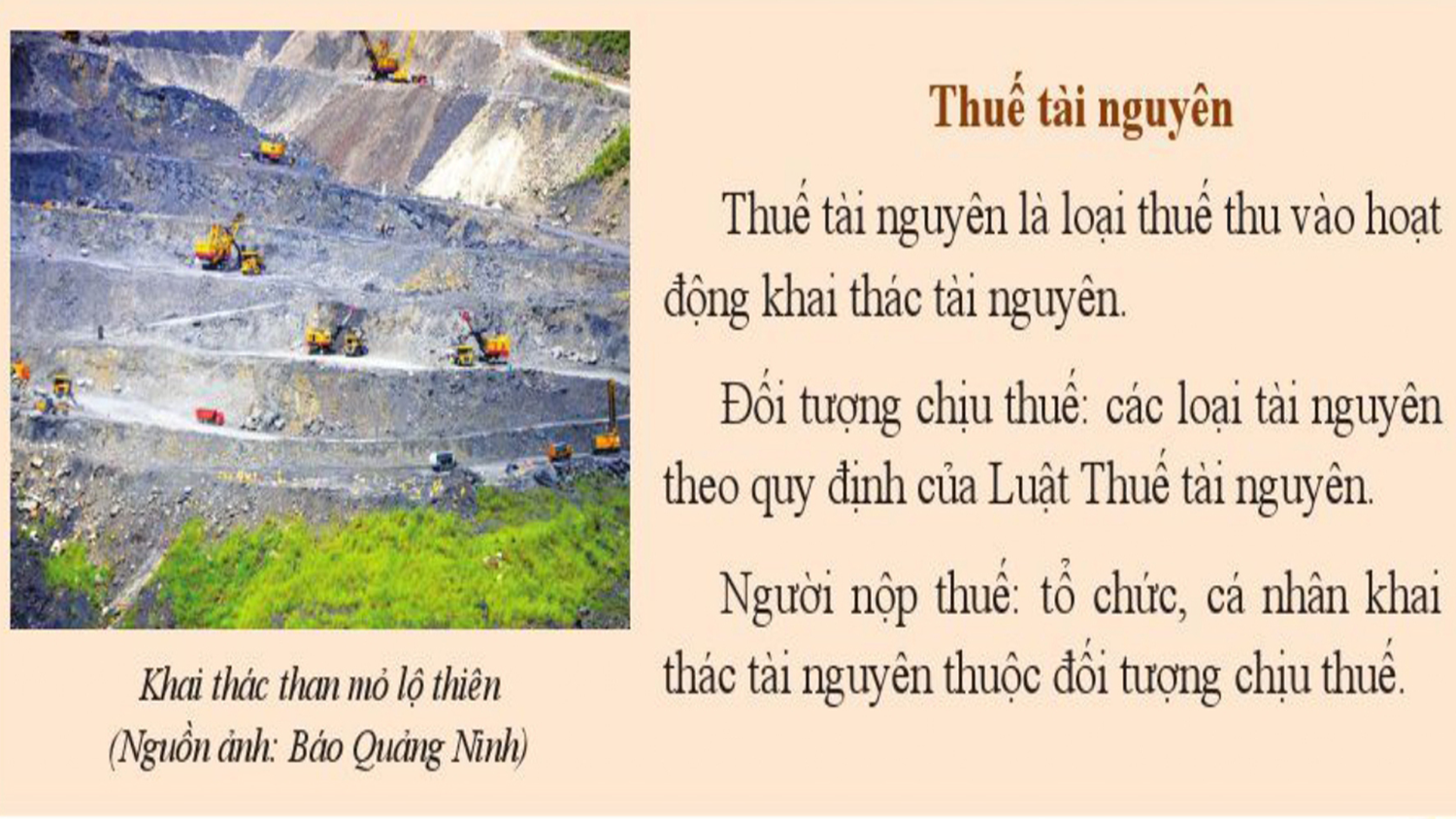 Nhóm 1,2,3 thiết kế video giới thiệu về một số loại thuế trực thu. 

Nhóm 4,5,6. Thiết kế video giới thiệu về thuế gián thu tuyên truyền mọi người thực hiện.